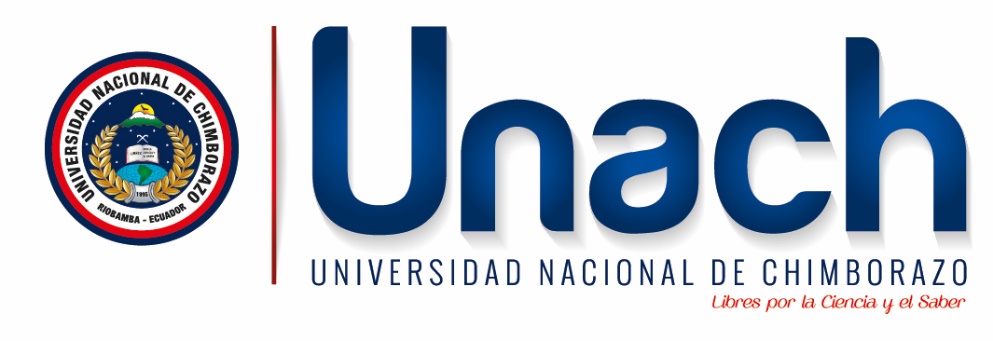 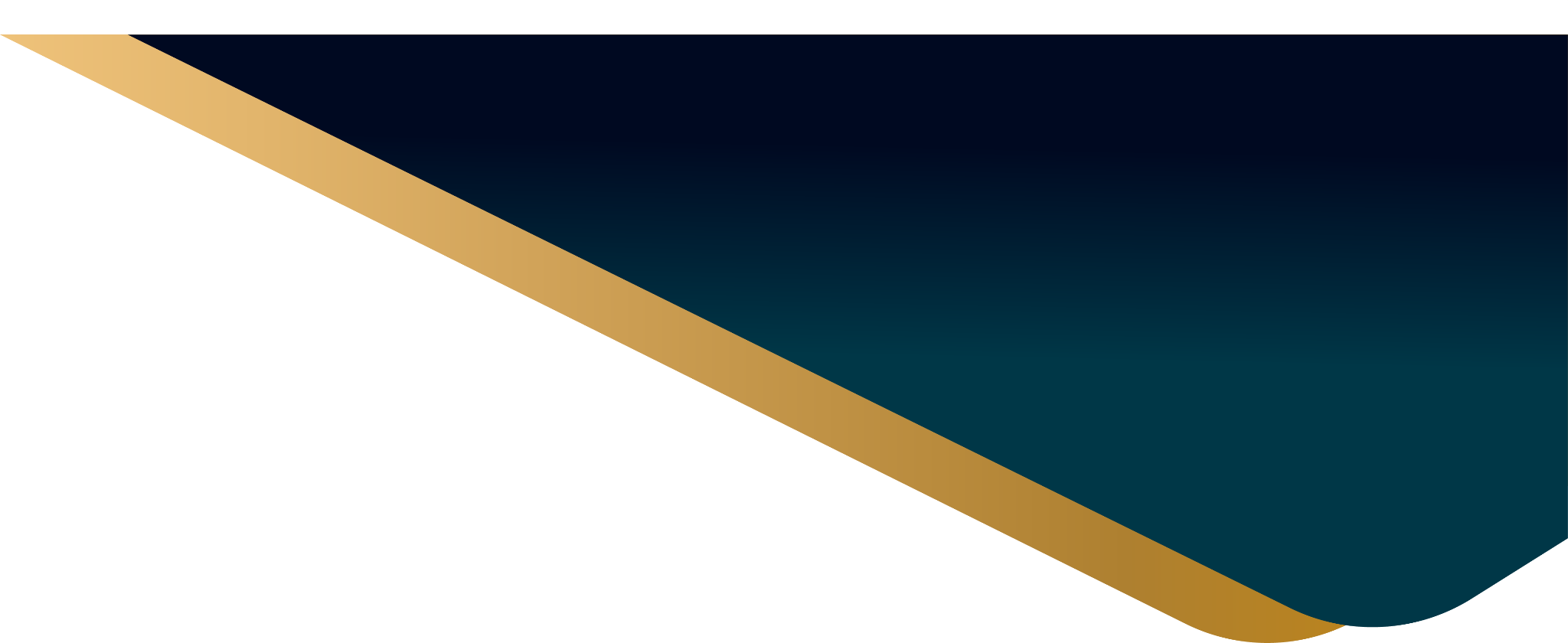 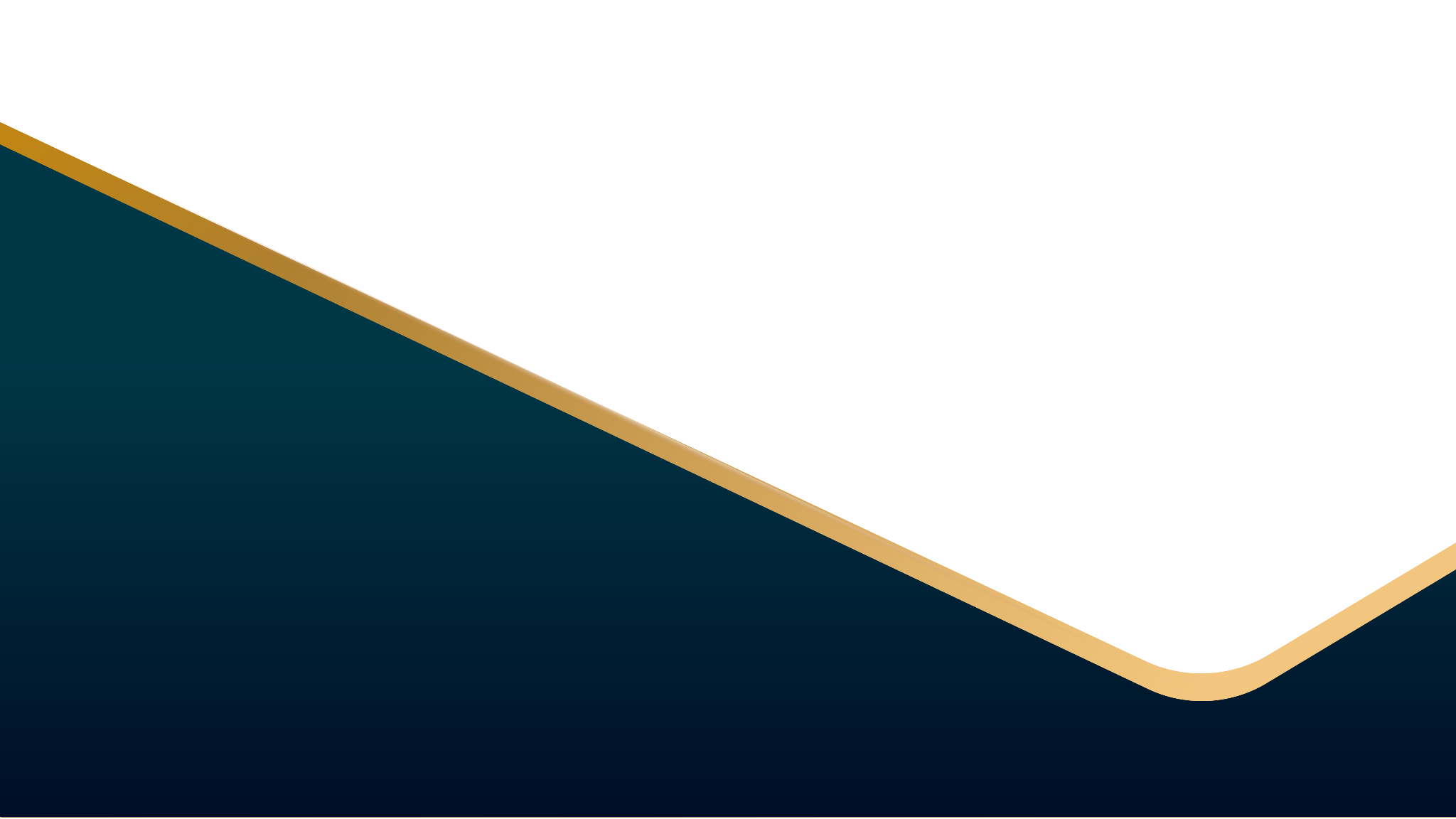 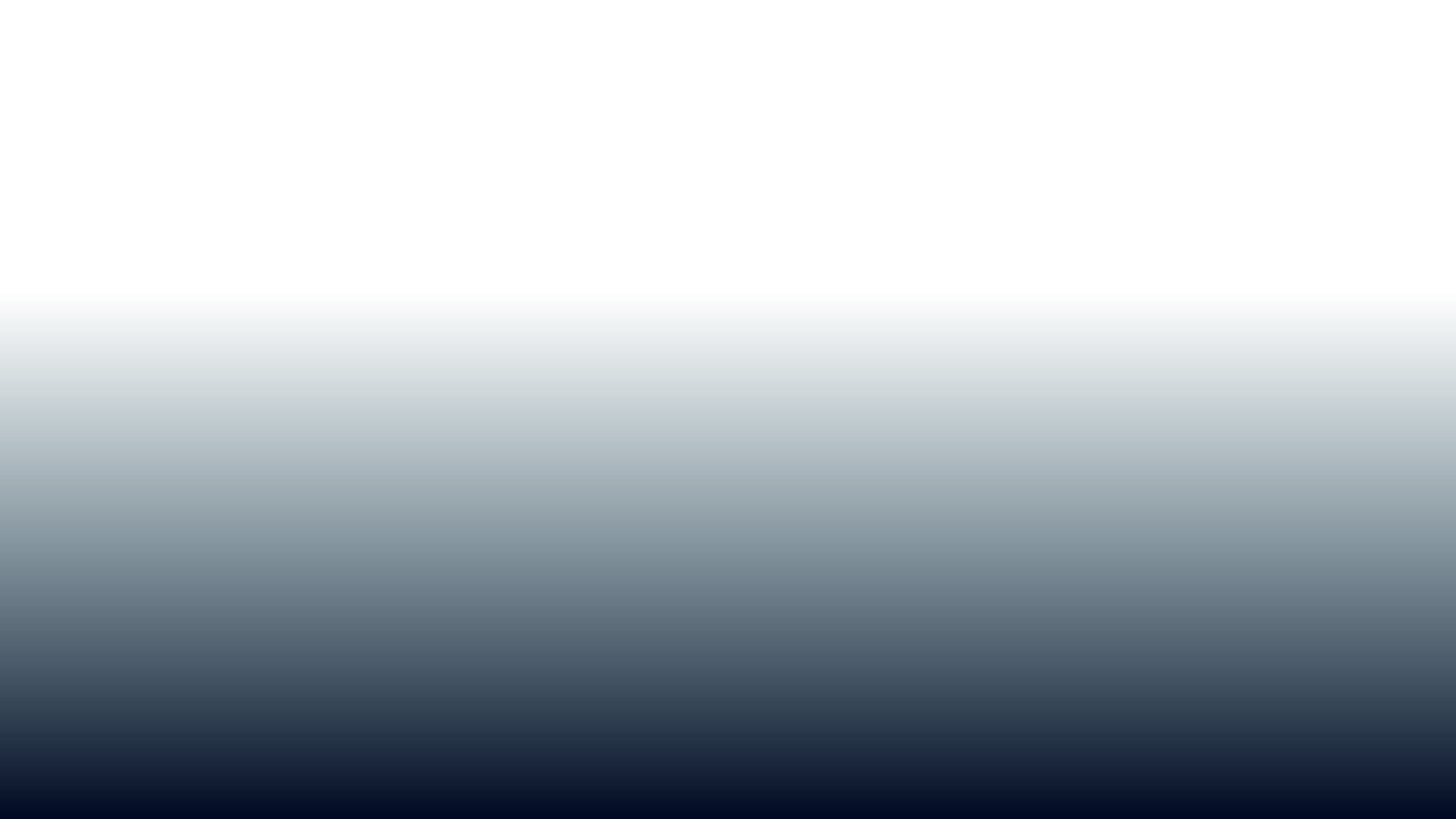 PLURALISMO JURÍDICO
Dr. Carlos Ernesto, Herrera Acosta PhD.
0984821011
ceherrera@Unach.edu.ec
SEMANA 9

FECHA: 27 de mayo de 2025
UNIDAD II: JUSTICIA ORDINARIA EN ECUADOR
TEMA:  2.3. Prueba de conocimientos

INICIO

1.1. Objetivo de la clase.

Medir a través de preguntas el grado de comprensión y dominio de los contenidos científicos de la asignatura de investigación jurídica.
2. DESARROLLO

2.3. PRUEBA DE CONOCIMIENTOS
2.3.1. Diseño del reactivo y socialización reactivo
2.3.2. Aplicación del reactivo por grupos de control
2.3.3. Corrección del sílabo
2.3.4. Socialización del sistema de evaluación, segundo parcial
3.- CIERRE

3.1. Cuestionario
Cuestionario

¿Qué desafíos enfrenta la justicia indígena en comparación con el sistema legal formal?
¿Cuáles son los principales mecanismos de coordinación y cooperación entre la justicia indígena y la ordinaria?
¿Qué papel juega el nuevo constitucionalismo latinoamericano en el reconocimiento de la justicia indígena?
¿Qué impacto ha tenido el Convenio 169 de la OIT en la protección de los derechos indígenas en Ecuador?
¿Cómo se integran los sistemas jurídicos indígenas y no indígenas en el sistema normativo ecuatoriano?
¿Qué ejemplos de conflictos entre sistemas jurídicos se han observado en Ecuador?
¿Qué papel juegan las comunidades indígenas en la creación y aplicación de leyes en Ecuador?
¿Cómo se garantiza la consulta previa en las comunidades indígenas según el artículo 57?
¿Qué diferencias existen entre la consulta previa y la consulta ambiental mencionadas en el artículo 57?
¿Cómo se implementa el derecho a la propiedad imprescriptible de las tierras comunitarias?
¿Qué mecanismos existen para proteger a las comunidades de racismo y discriminación?
¿Cómo se desarrolla y fortalece la identidad y las tradiciones ancestrales de las comunidades indígenas?
¿Qué desafíos enfrenta la justicia indígena en Ecuador?
¿Cómo se garantiza la coexistencia entre el sistema de justicia estatal y el sistema de justicia indígena?
¿Qué papel juegan las mujeres en la justicia indígena según el artículo 171 de la Constitución?
¿Cómo se relaciona el pluralismo jurídico con la interculturalidad?
¿Qué ejemplos de pluralismo jurídico existen en América Latina?
¿Qué papel juega el Convenio 169 de la OIT en el reconocimiento del pluralismo jurídico?
¿Cómo afecta el multiculturalismo al pluralismo jurídico?
¿Cuáles son los principales desafíos en la aplicación del Convenio 169 de la OIT?
¿Qué impacto ha tenido el Convenio 169 en la legislación de los países que lo han ratificado?
¿Cómo se asegura la consulta previa y la participación efectiva de los pueblos indígenas según el Convenio 169?
¿Cómo se relaciona el Convenio 169 con los Objetivos de Desarrollo Sostenible?
¿Cuáles son los principales derechos reconocidos a los pueblos indígenas en la Declaración de las Naciones Unidas?
¿Cómo se aborda la discriminación y la opresión de los pueblos indígenas en la Declaración?
¿Qué medidas específicas recomienda la Declaración para mejorar las condiciones económicas y sociales de los pueblos indígenas
¿Cómo se integran los derechos de los ancianos, las mujeres y los niños indígenas en la Declaración?
¿Qué papel juegan los sistemas políticos, económicos y sociales indígenas en la Declaración?
¿Cómo se puede garantizar la implementación efectiva de la Declaración Americana en los países miembros de la OEA?
¿Qué ejemplos de éxito existen en la protección de los derechos de los pueblos indígenas según la Declaración Americana?
¿Cuáles son los principales desafíos que enfrentan los pueblos indígenas en la aplicación de la Declaración Americana?
¿Cómo se aborda la salud de los pueblos indígenas en la Declaración Americana
¿Qué papel juega la OPS en la implementación y monitoreo de la Declaración Americana?
SEMANA 9

FECHA: 29 de mayo de 2025
UNIDAD II: JUSTICIA ORDINARIA EN ECUADOR
TEMA:  2.3. Prueba de conocimientos

INICIO

1.1. Objetivo de la clase.

Medir a través de preguntas el grado de comprensión y dominio de los contenidos científicos de la asignatura de investigación jurídica.
2. DESARROLLO

2.3. PRUEBA DE CONOCIMIENTOS
2.3.1. Diseño del reactivo y socialización reactivo
2.3.2. Aplicación del reactivo por grupos de control
2.3.3. Corrección del sílabo
2.3.4. Socialización del sistema de evaluación, segundo parcial
3.- CIERRE

3.1. Tareas 

Revisión del instrumento de investigación del artículo científico 

Elaboración del instrumento de investigación del artículo científico
SEMANA 9

FECHA: 30 de mayo de 2025
UNIDAD II: JUSTICIA ORDINARIA EN ECUADOR
TEMA:  2.3. Prueba de conocimientos

INICIO

1.1. Objetivo de la clase.

Medir a través de preguntas el grado de comprensión y dominio de los contenidos científicos de la asignatura de investigación jurídica.
2. DESARROLLO

2.3. PRUEBA DE CONOCIMIENTOS
2.3.1. Diseño del reactivo y socialización reactivo
2.3.2. Aplicación del reactivo por grupos de control
2.3.3. Corrección del sílabo
2.3.4. Socialización del sistema de evaluación, segundo parcial
3.- CIERRE

3.1. Tareas 

Elaboración de la metodología y resultados del artículo científico 

Presentación de la estructura del informe de la investigación formativa
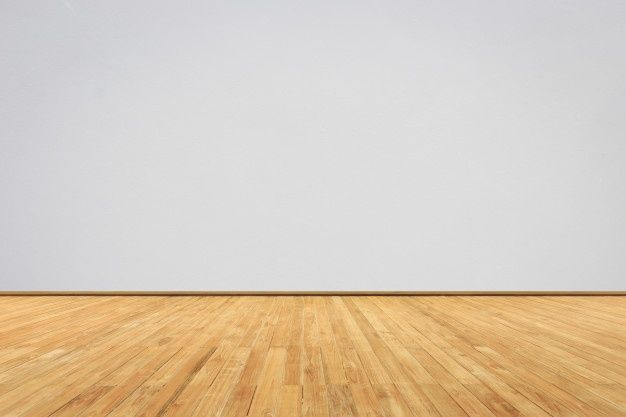 SISTEMA DE EVALUACIÓN